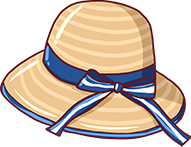 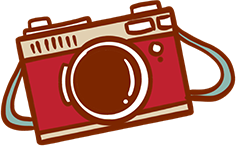 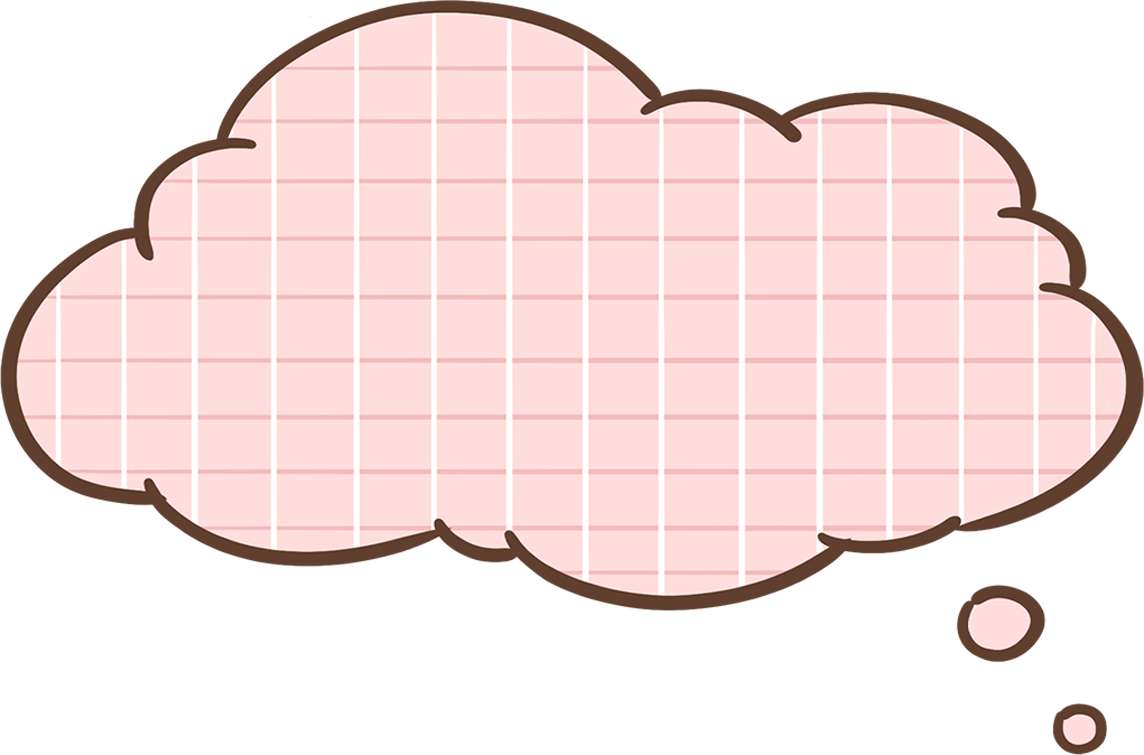 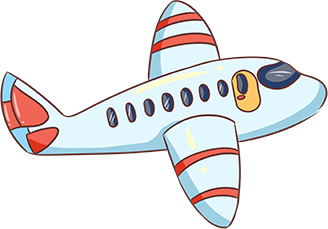 01
01
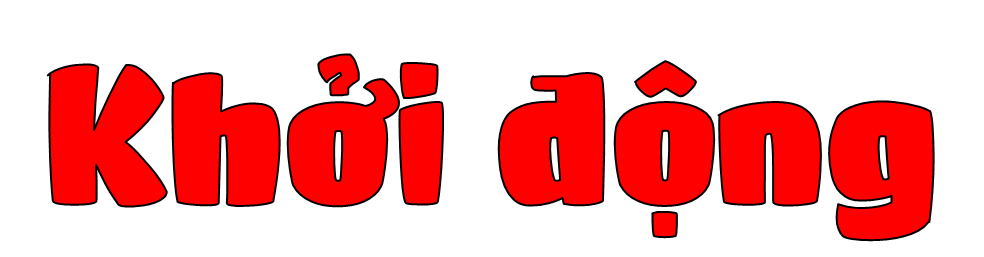 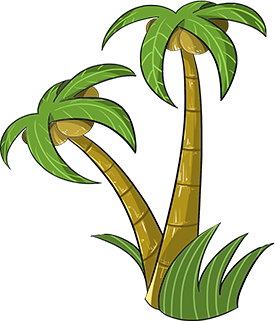 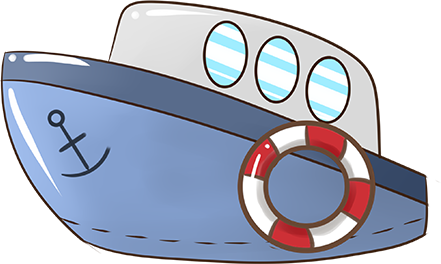 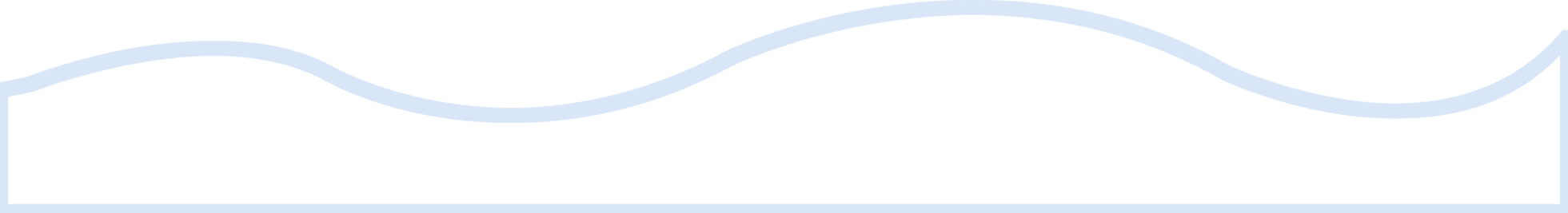 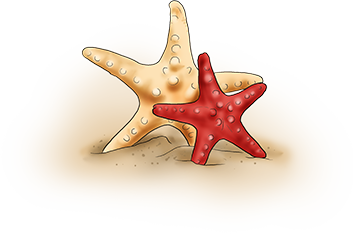 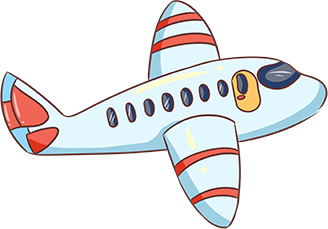 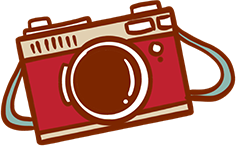 Giải bài toán
Có 9 người muốn sang sông cùng lúc mà mỗi thuyền chỉ chở được 2 người (không kể bác lái đò). Hỏi cần mấy chiếc thuyền để chở hết số khách đó sang sông?
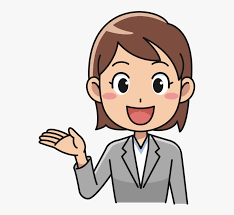 Đáp án: Cần 5 chiếc thuyền để chở hết 9 khách qua sông cùng lúc
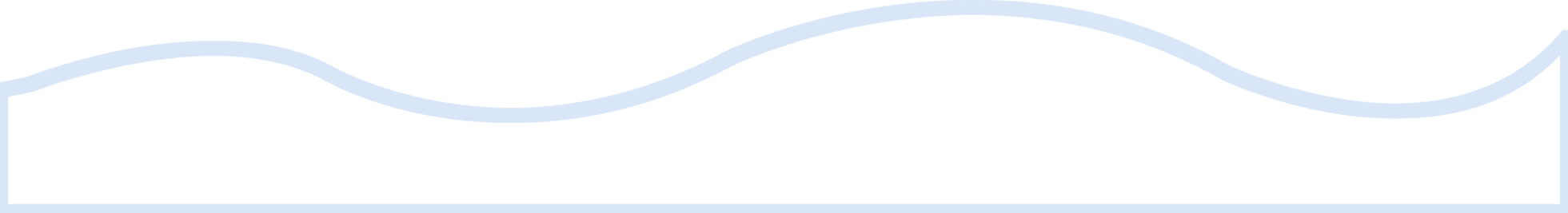 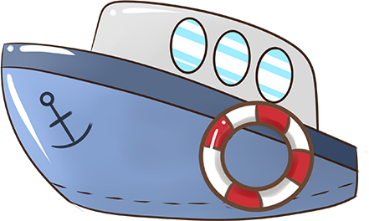 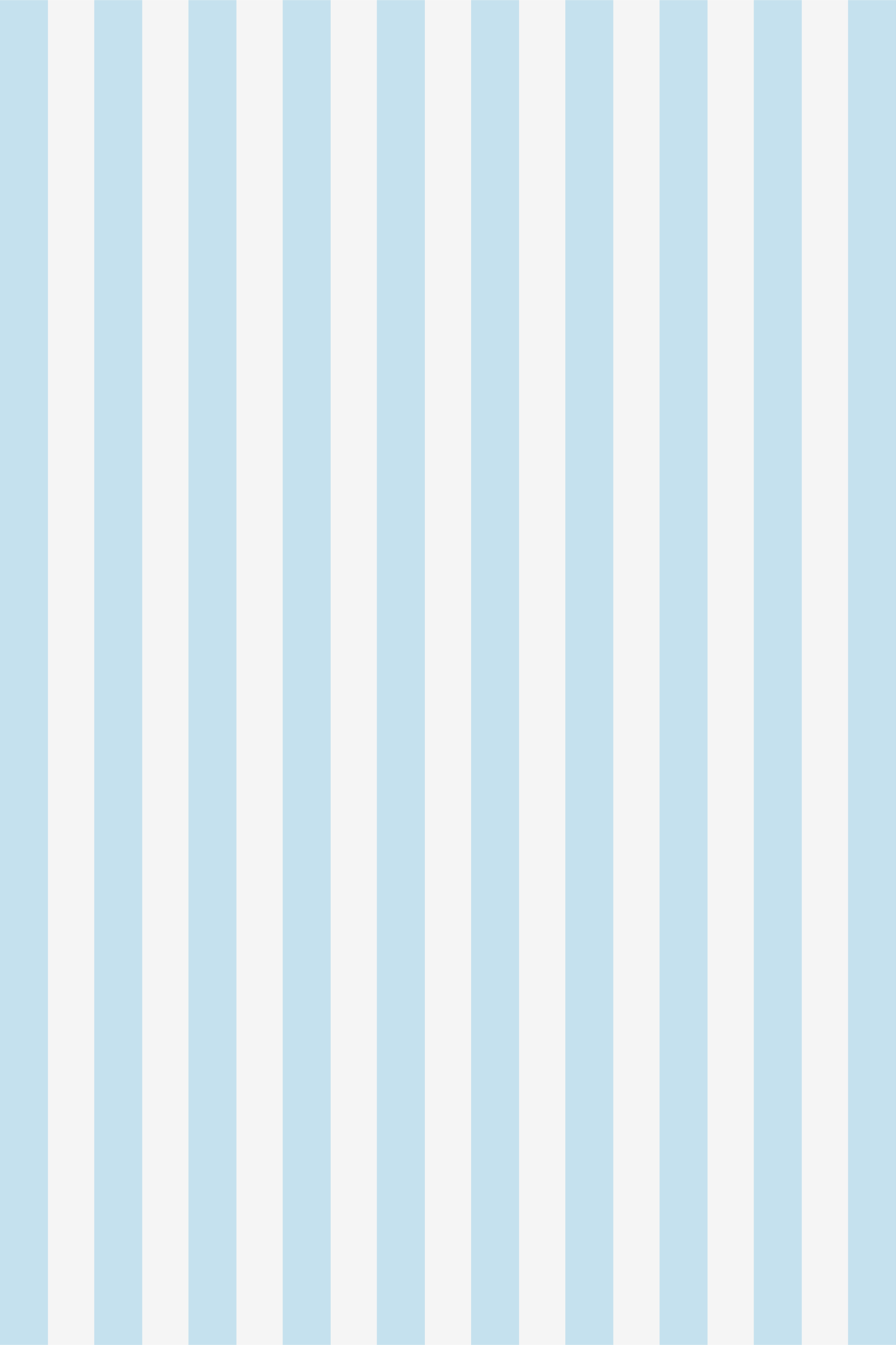 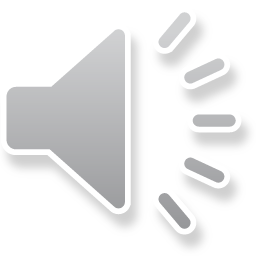 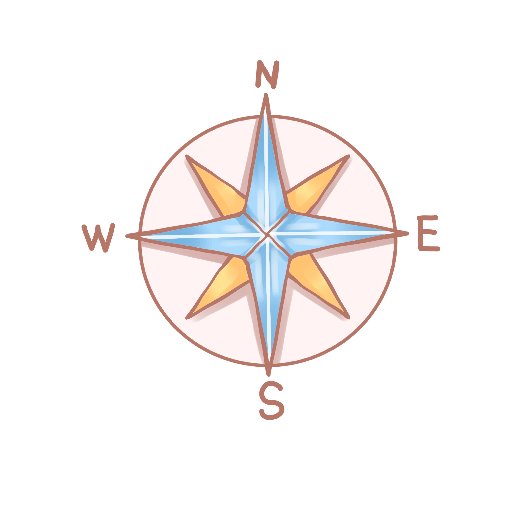 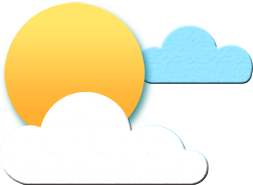 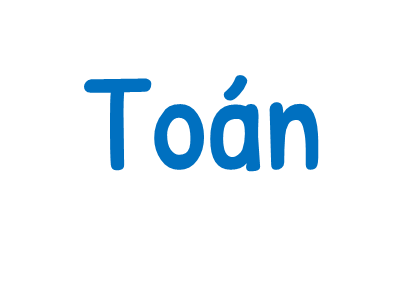 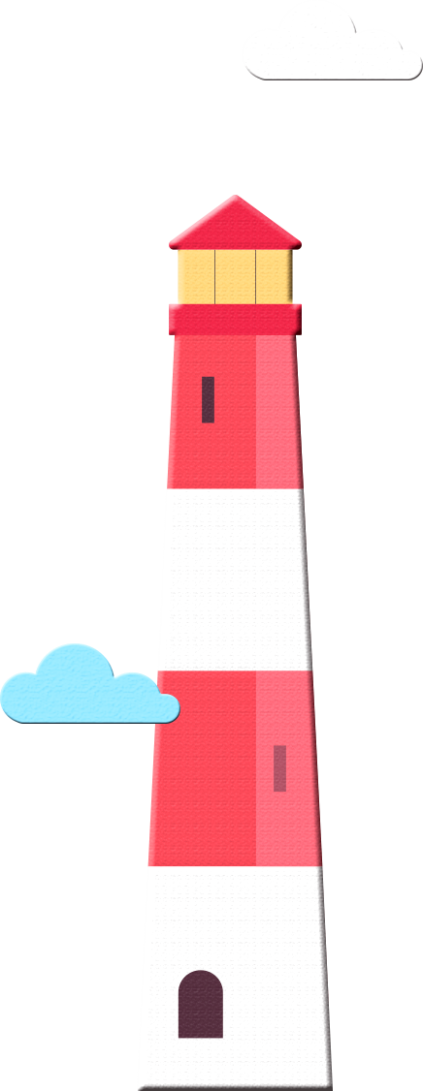 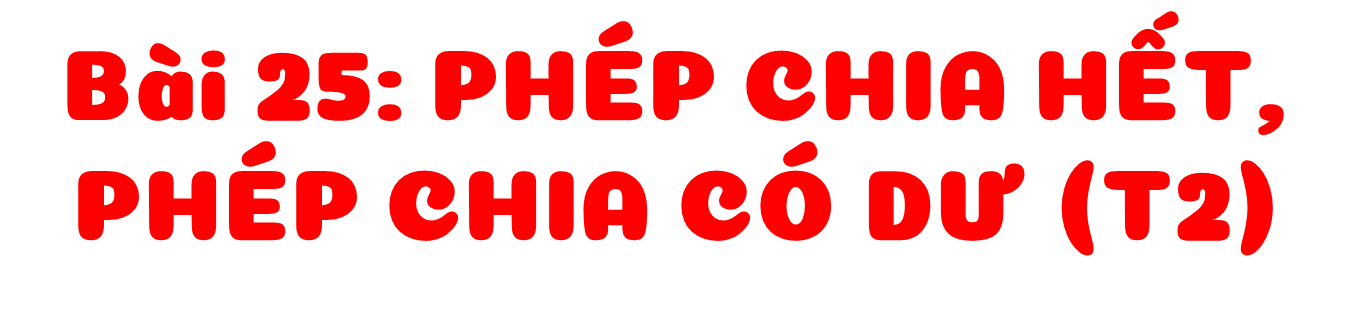 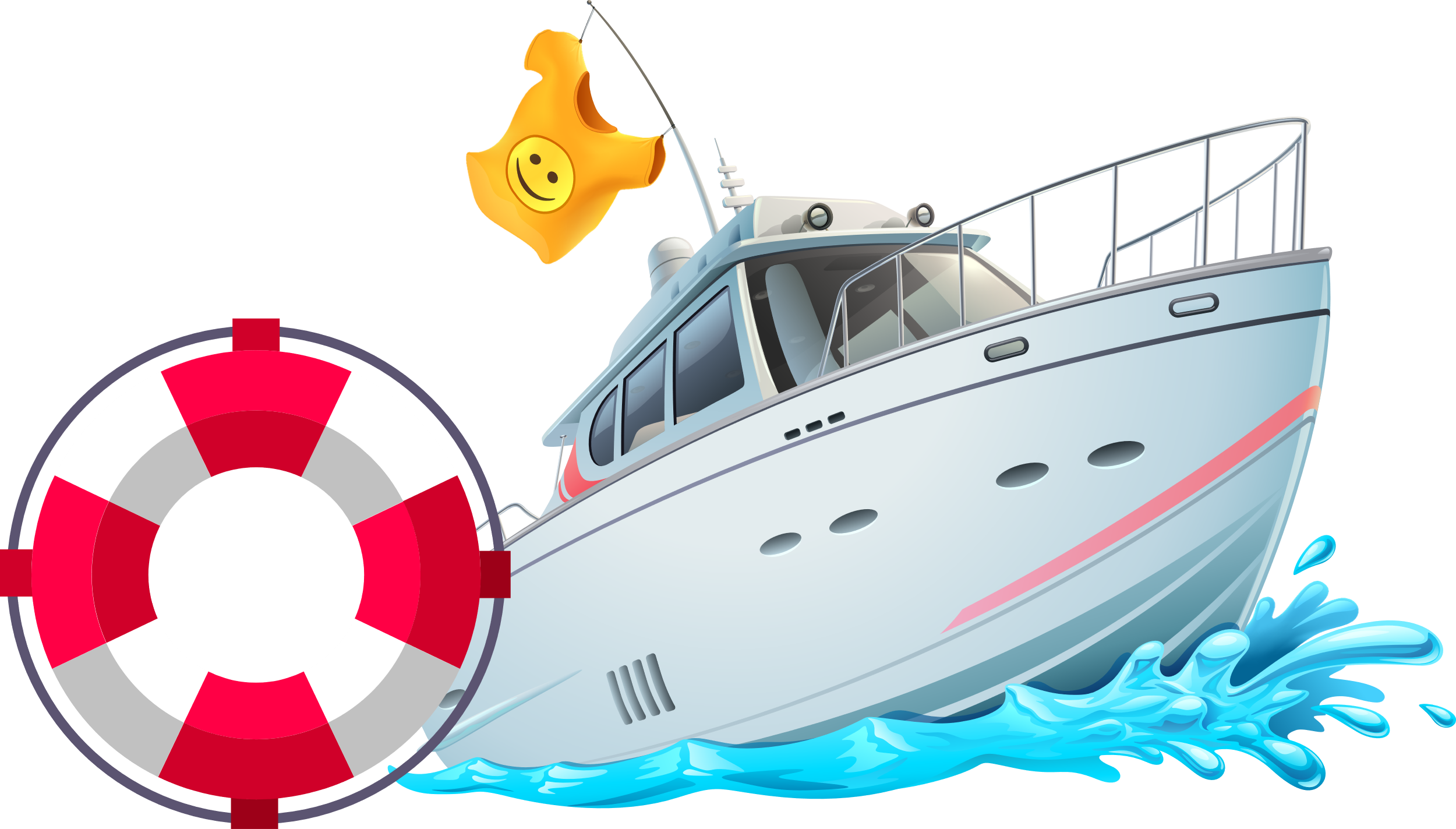 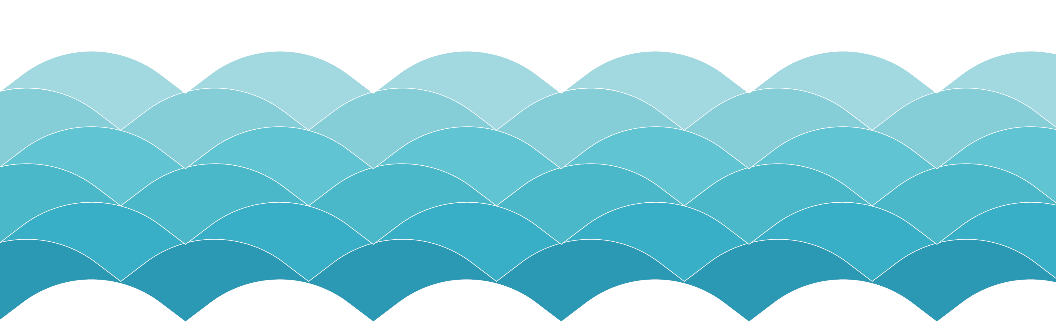 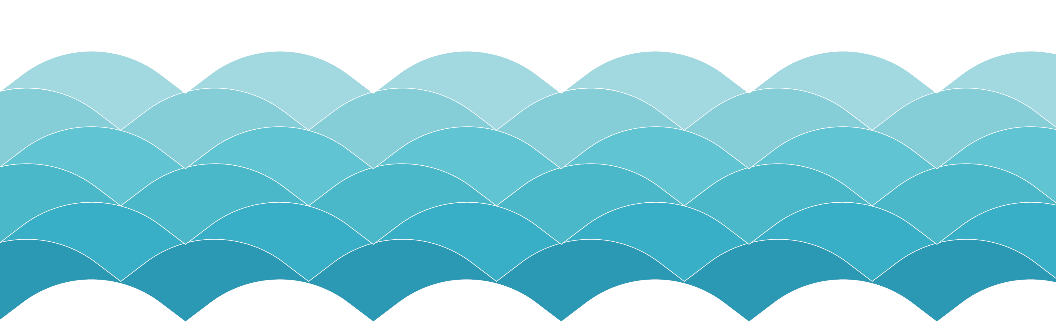 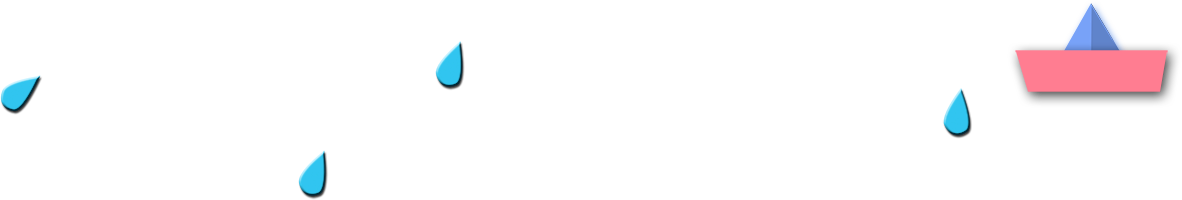 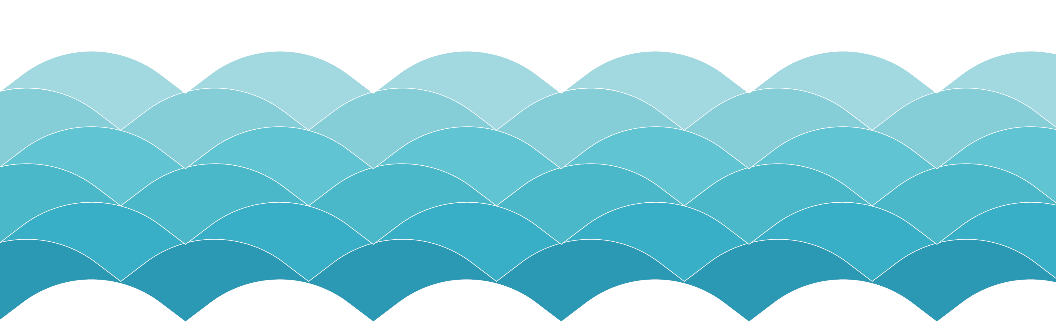 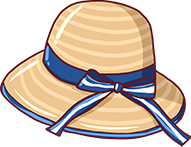 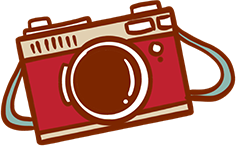 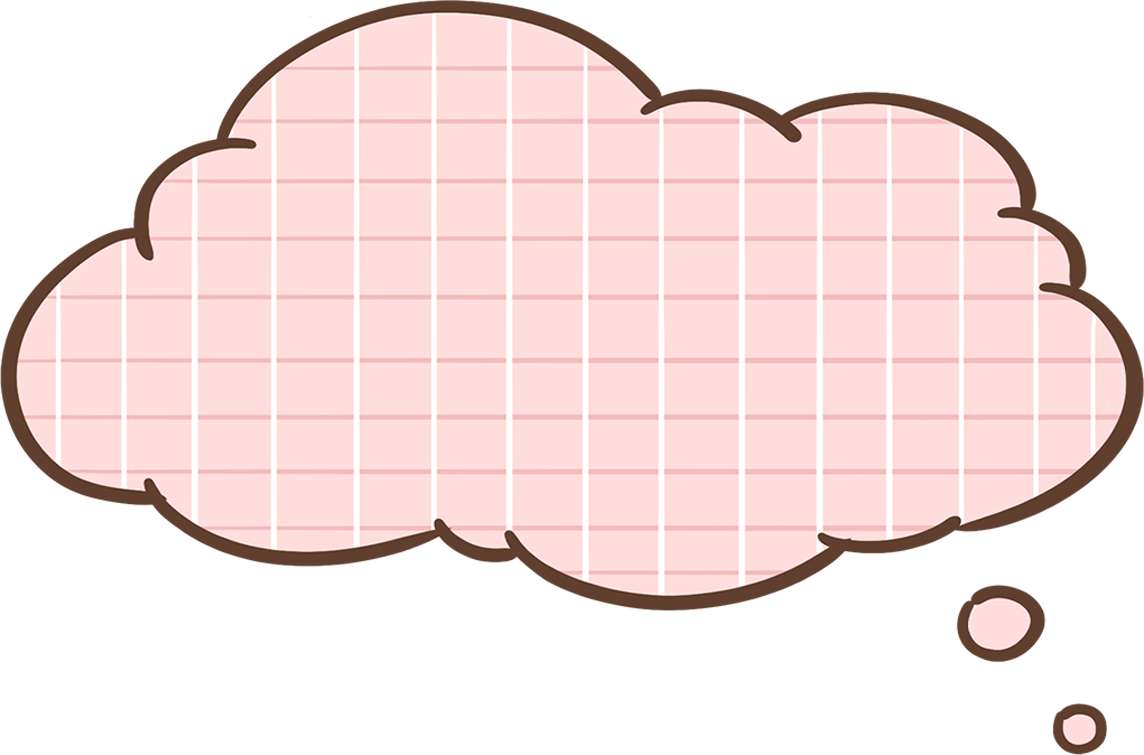 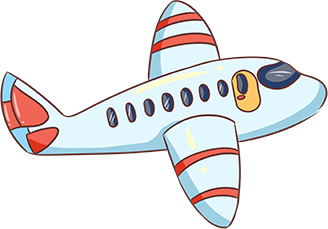 01
02
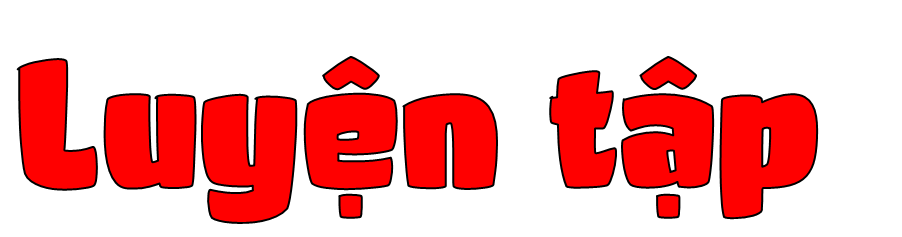 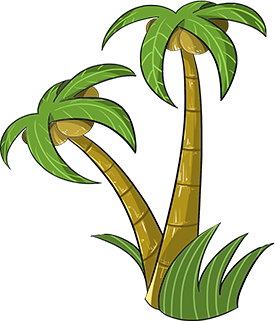 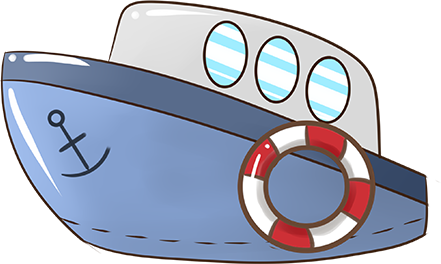 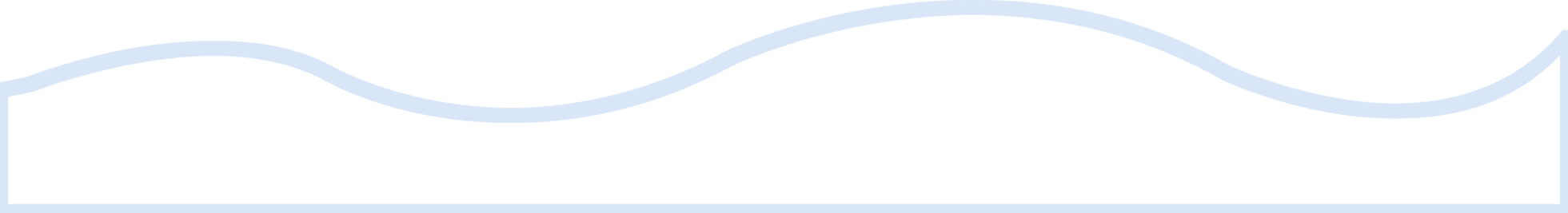 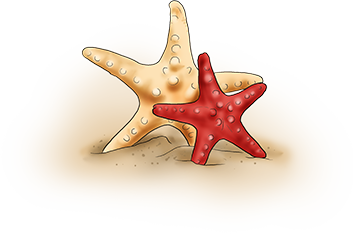 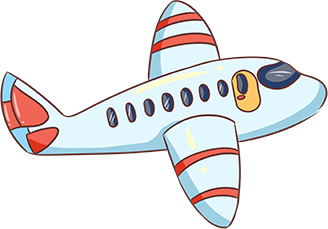 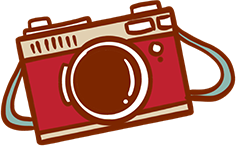 1. a) Tính
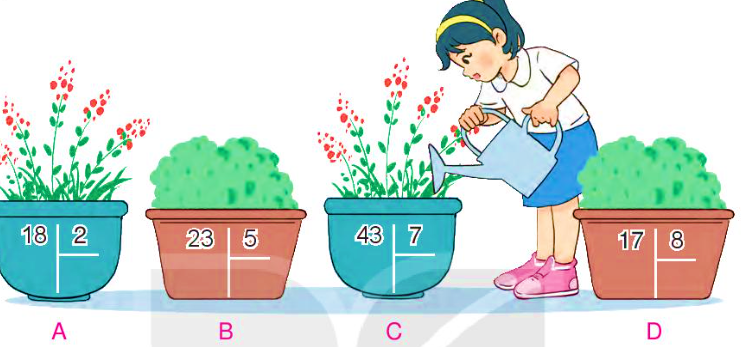 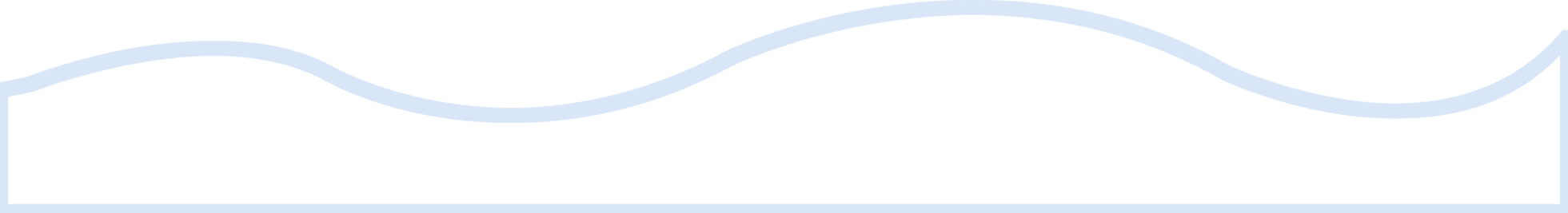 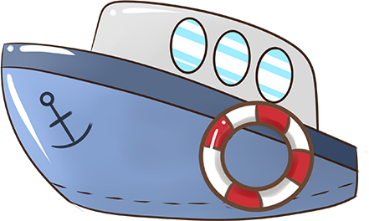 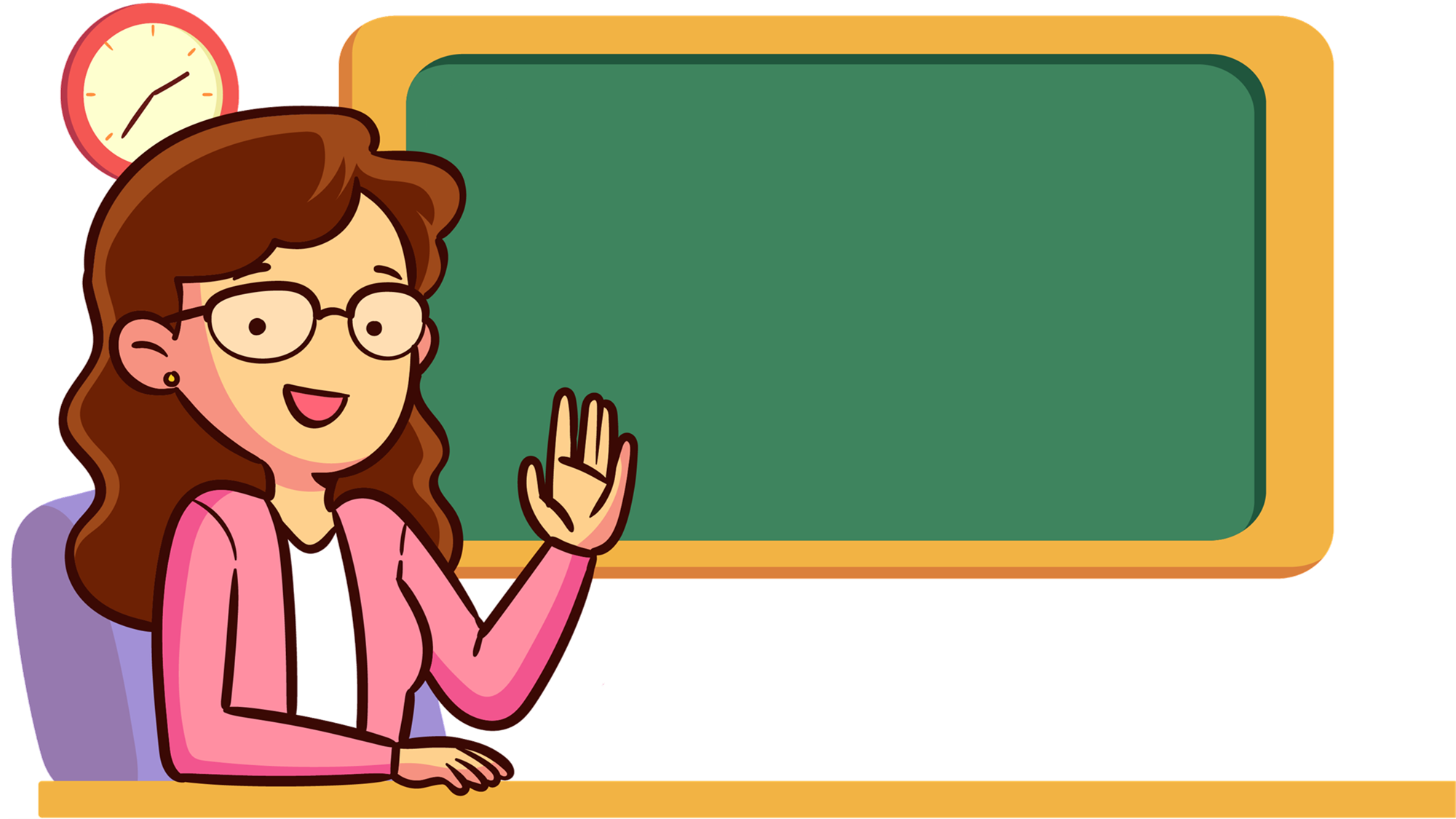 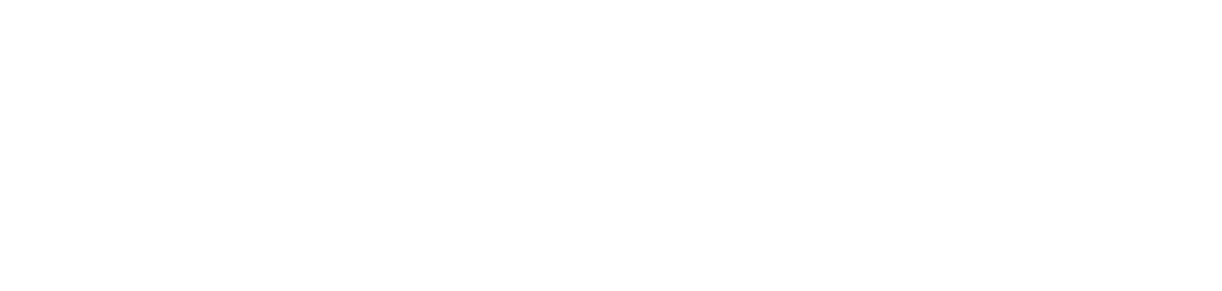 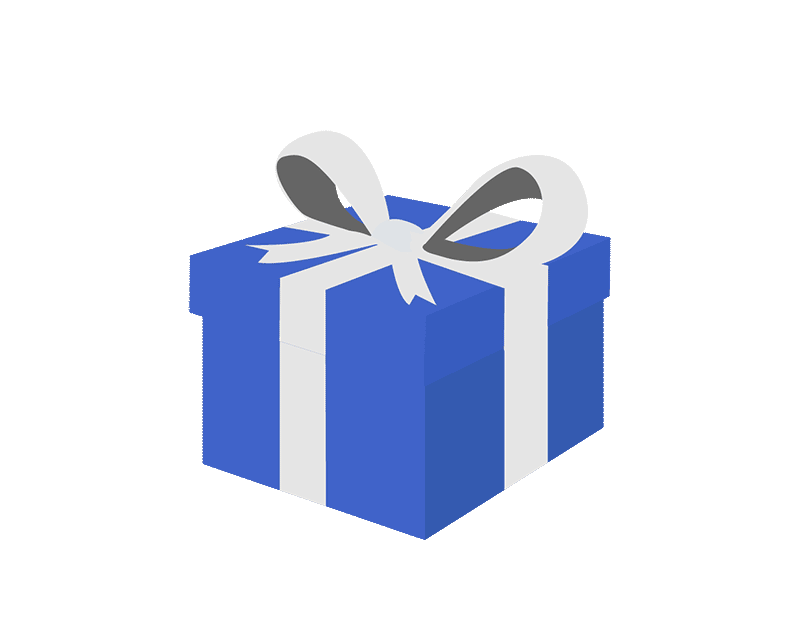 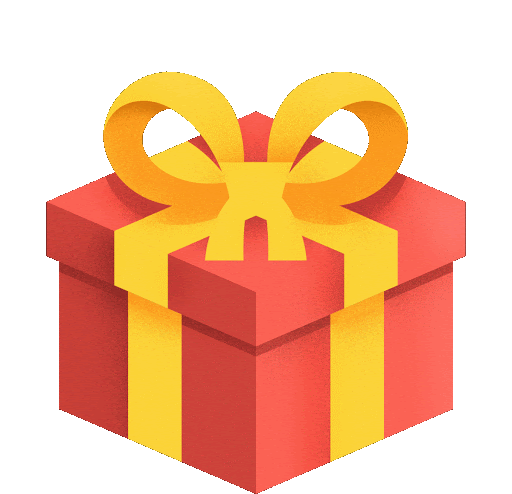 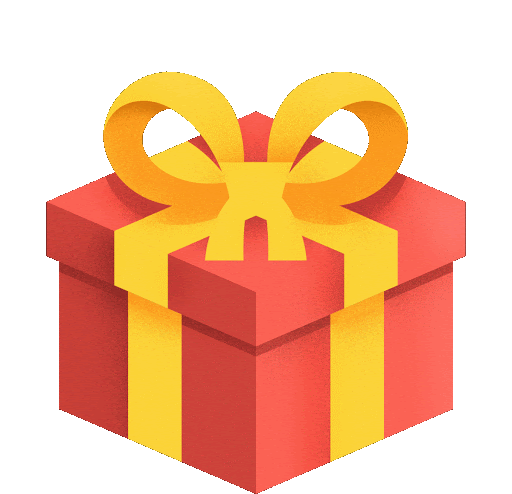 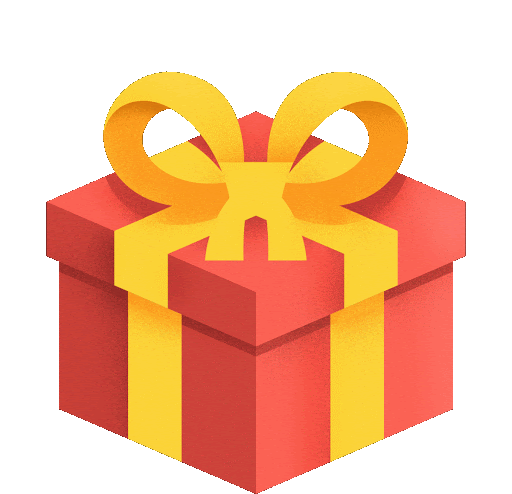 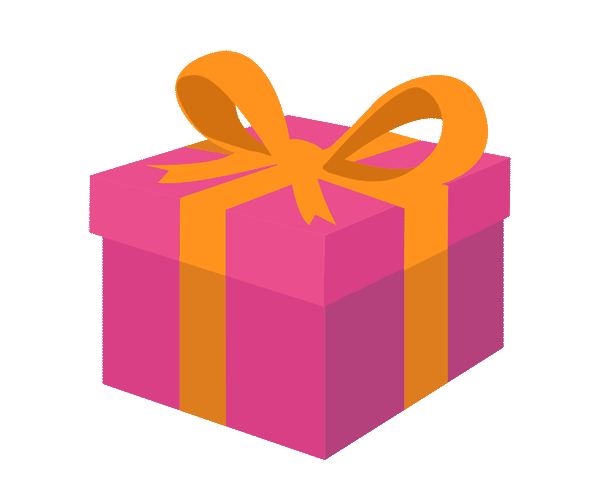 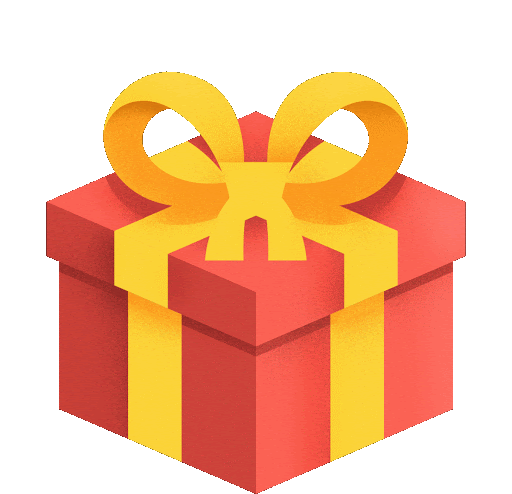 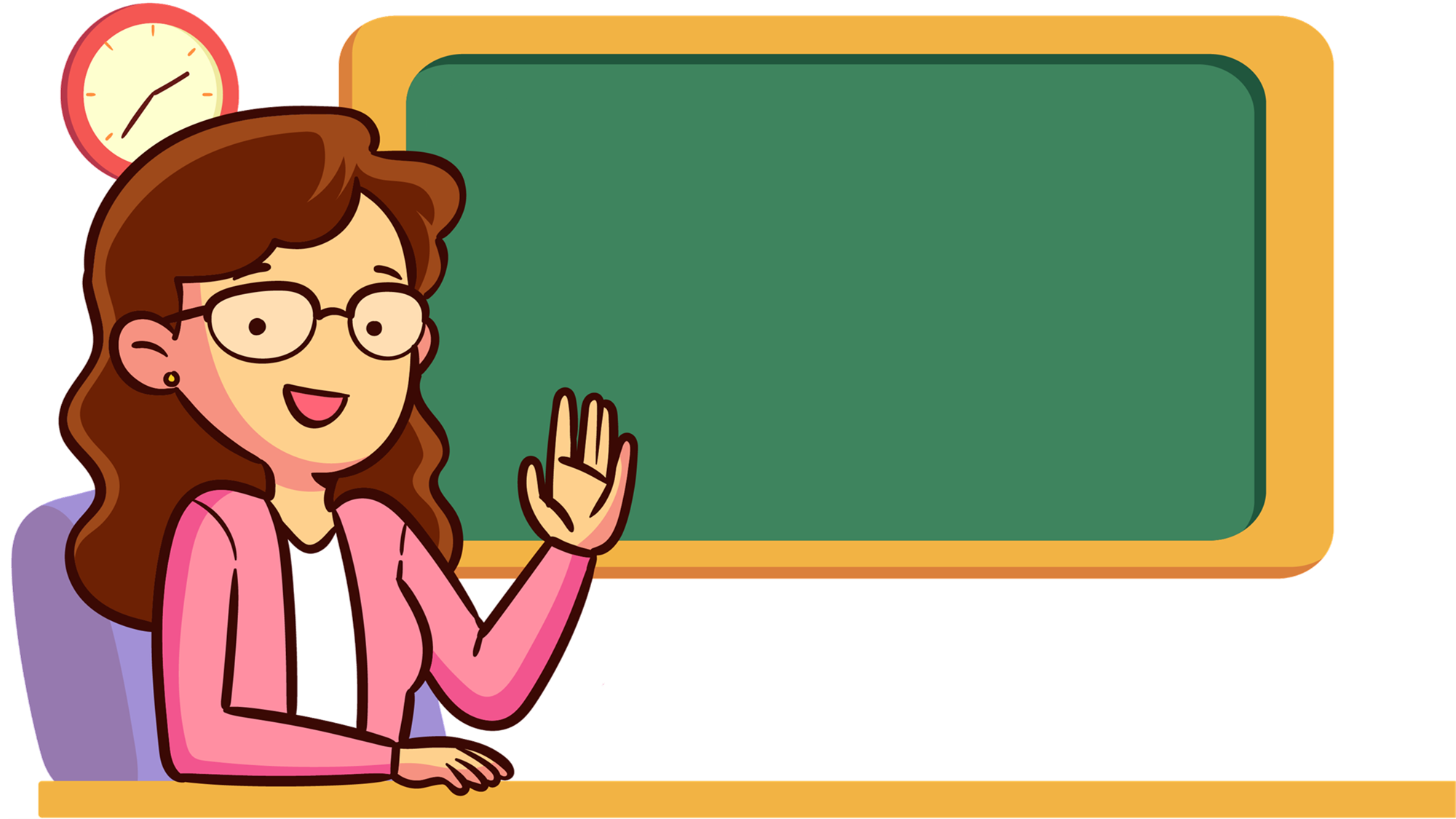 Học tiếp
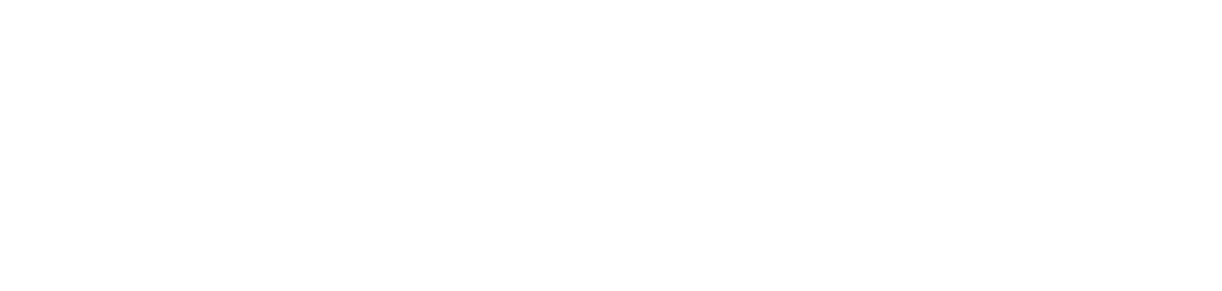 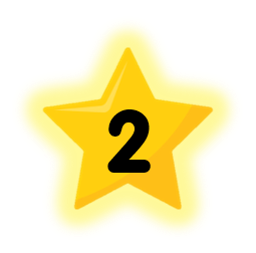 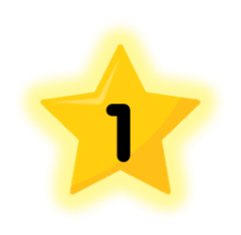 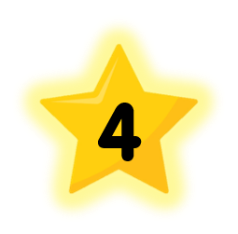 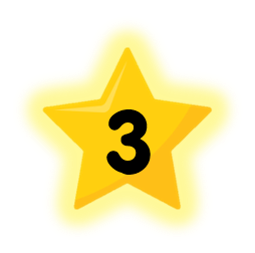 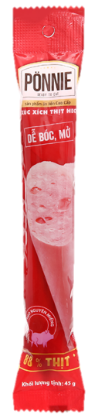 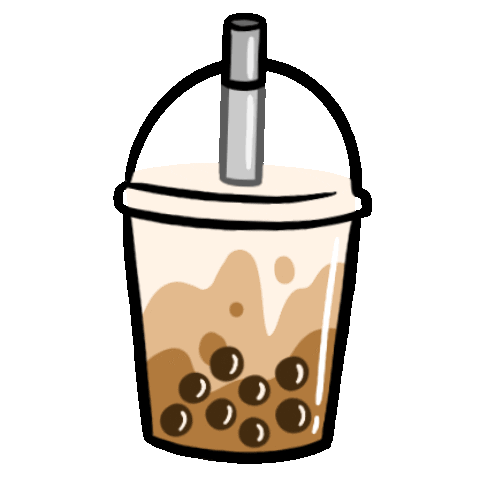 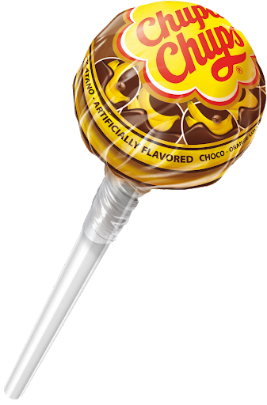 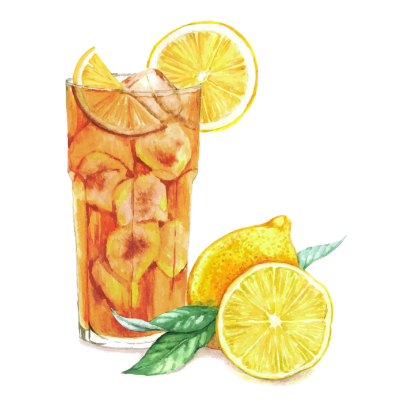 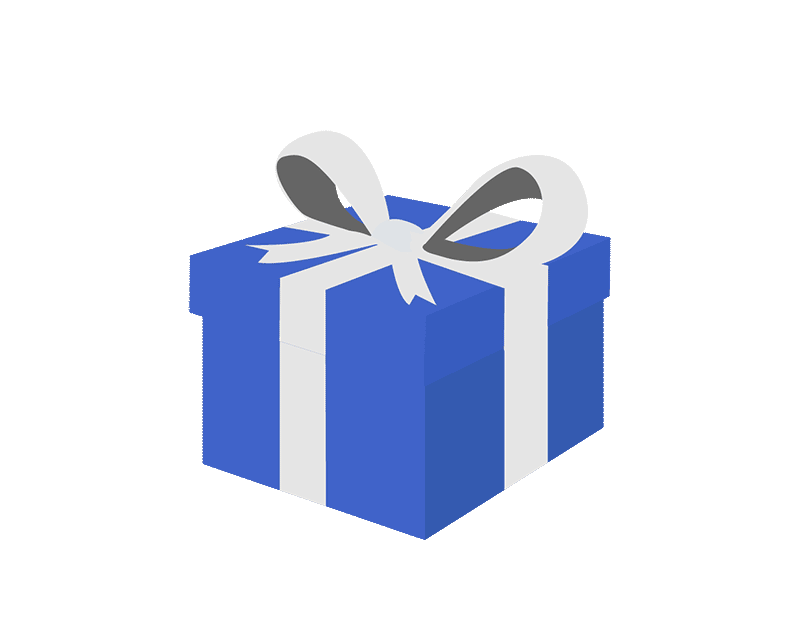 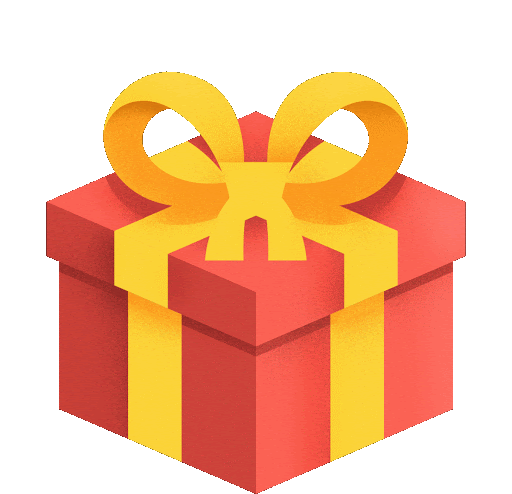 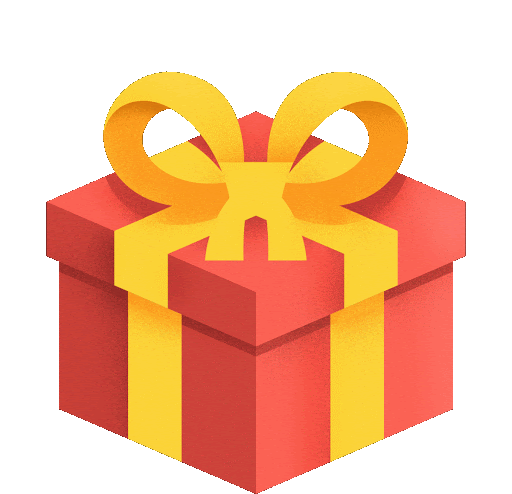 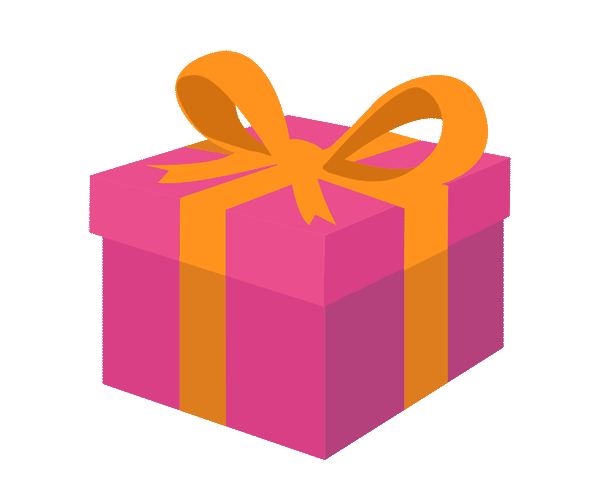 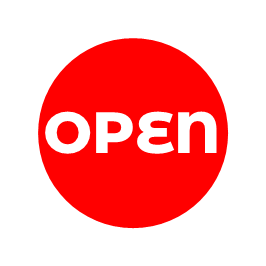 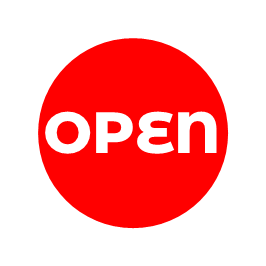 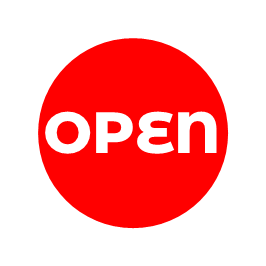 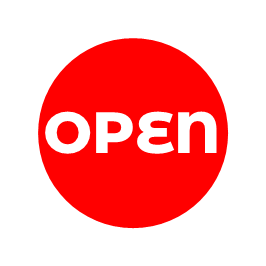 [Speaker Notes: Bấm vào số để ra câu hỏi, trả lời xong bấm hộp quà để quay về
Rồi bấm vào hộp quà tương ứng bên dưới để mở ra món quà bí mật]
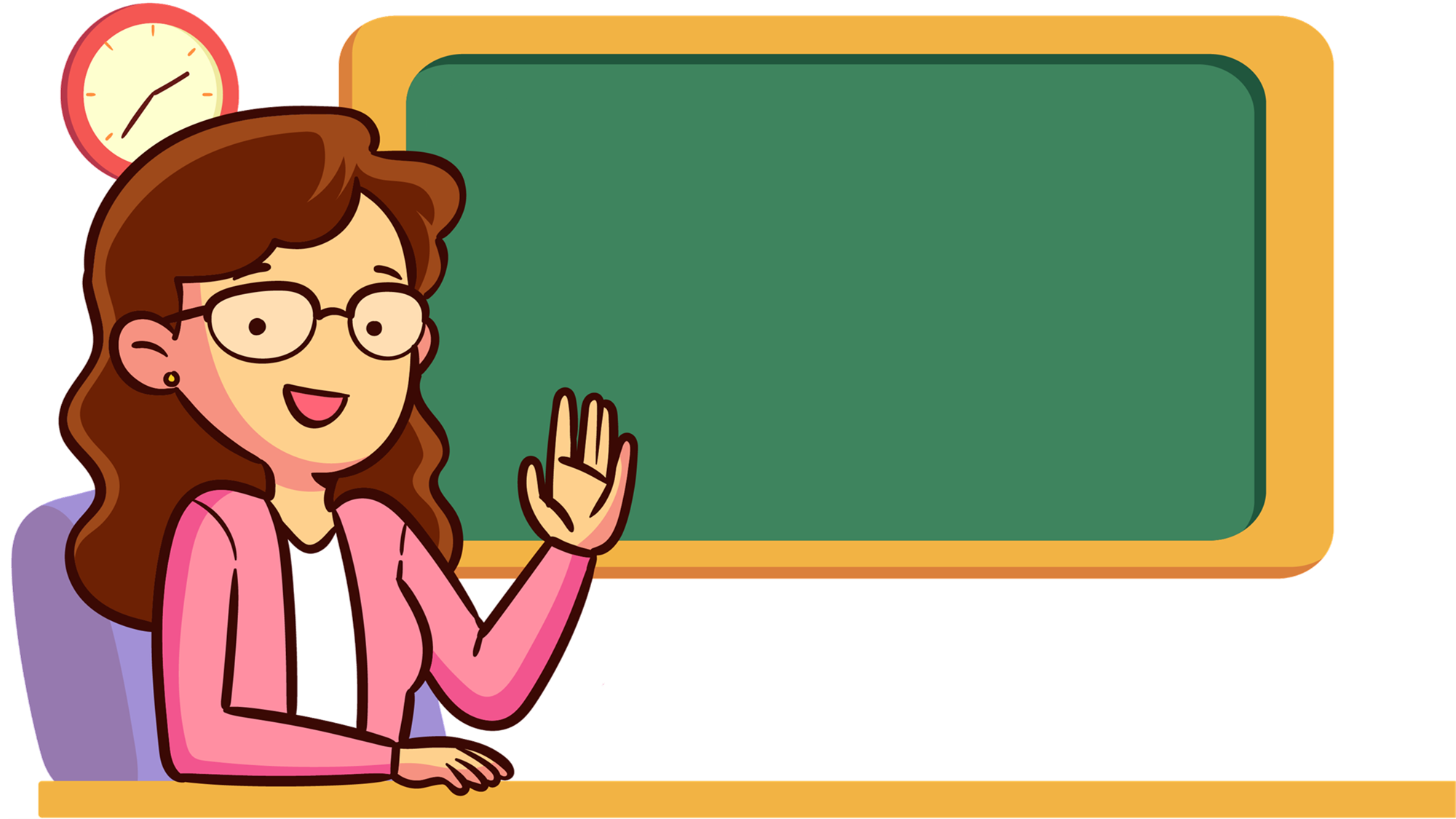 18  2
18
9
0
Đáp án: 9
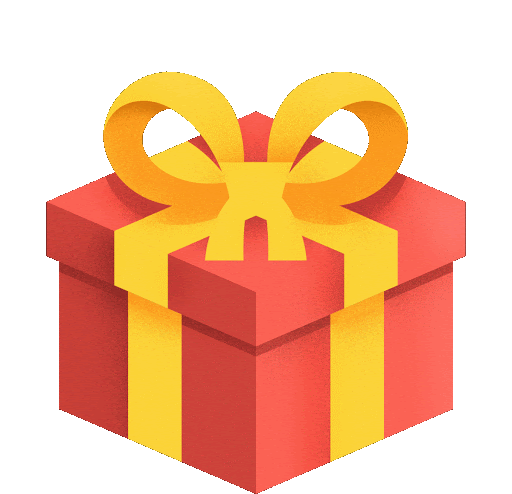 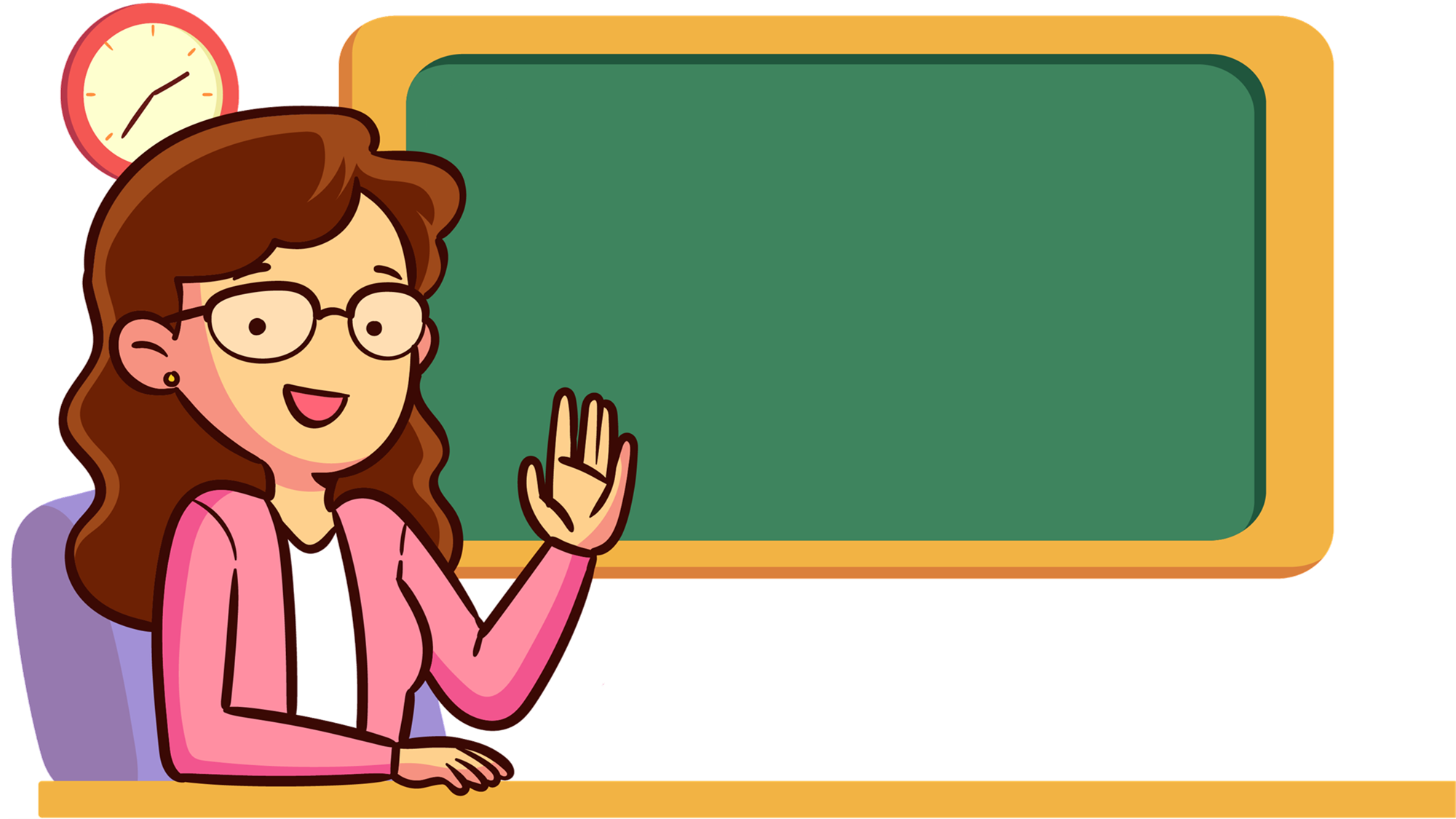 23  5
20
4
3
Đáp án: 4 dư 3
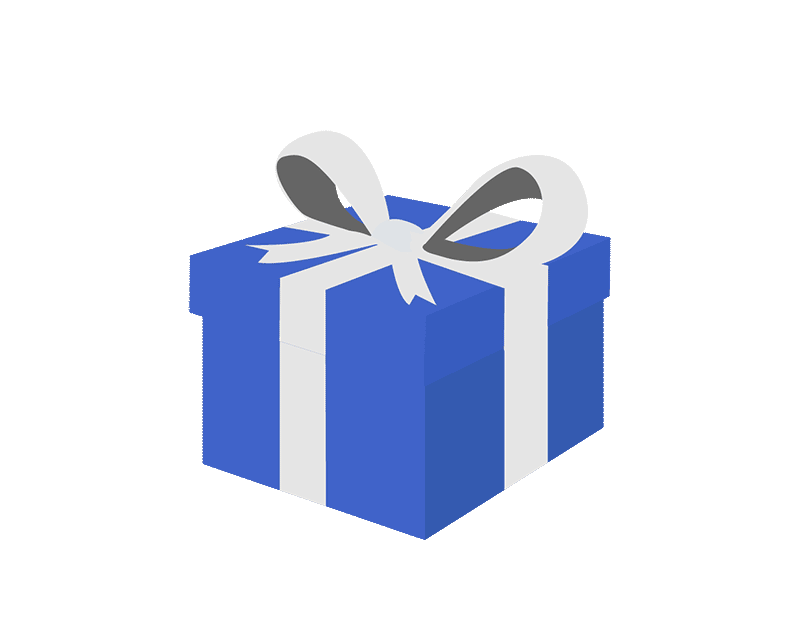 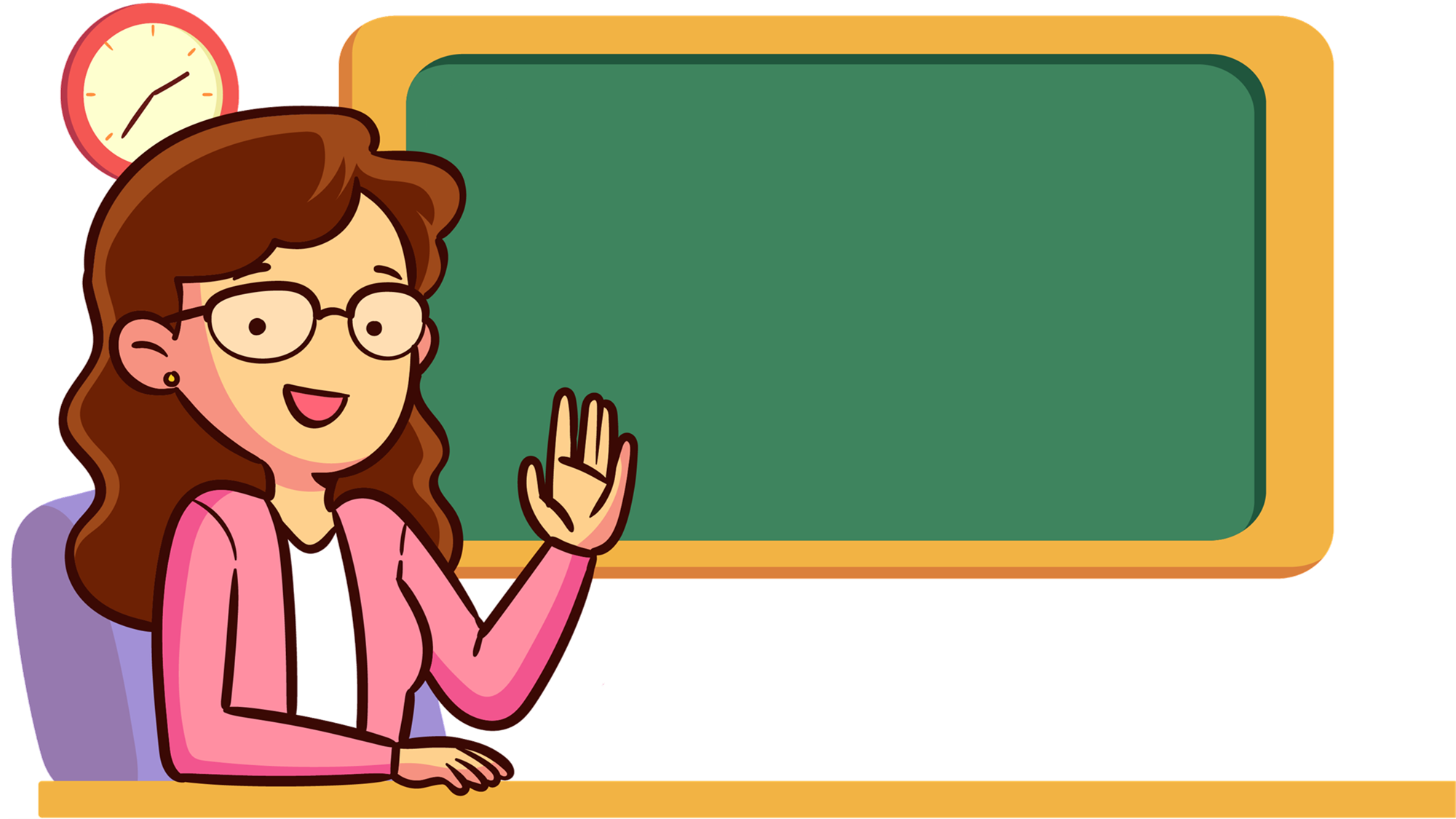 43  7
42
6
1
Đáp án: 6 dư 1
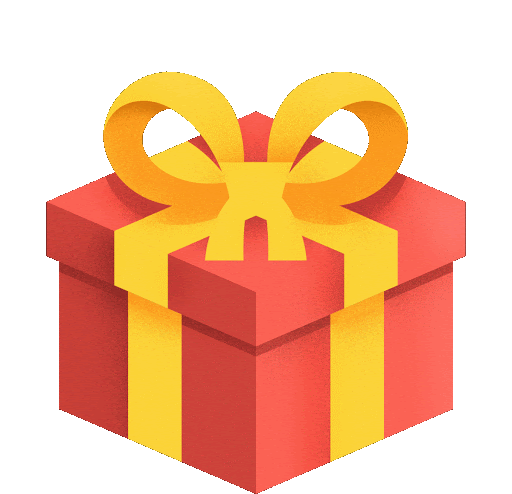 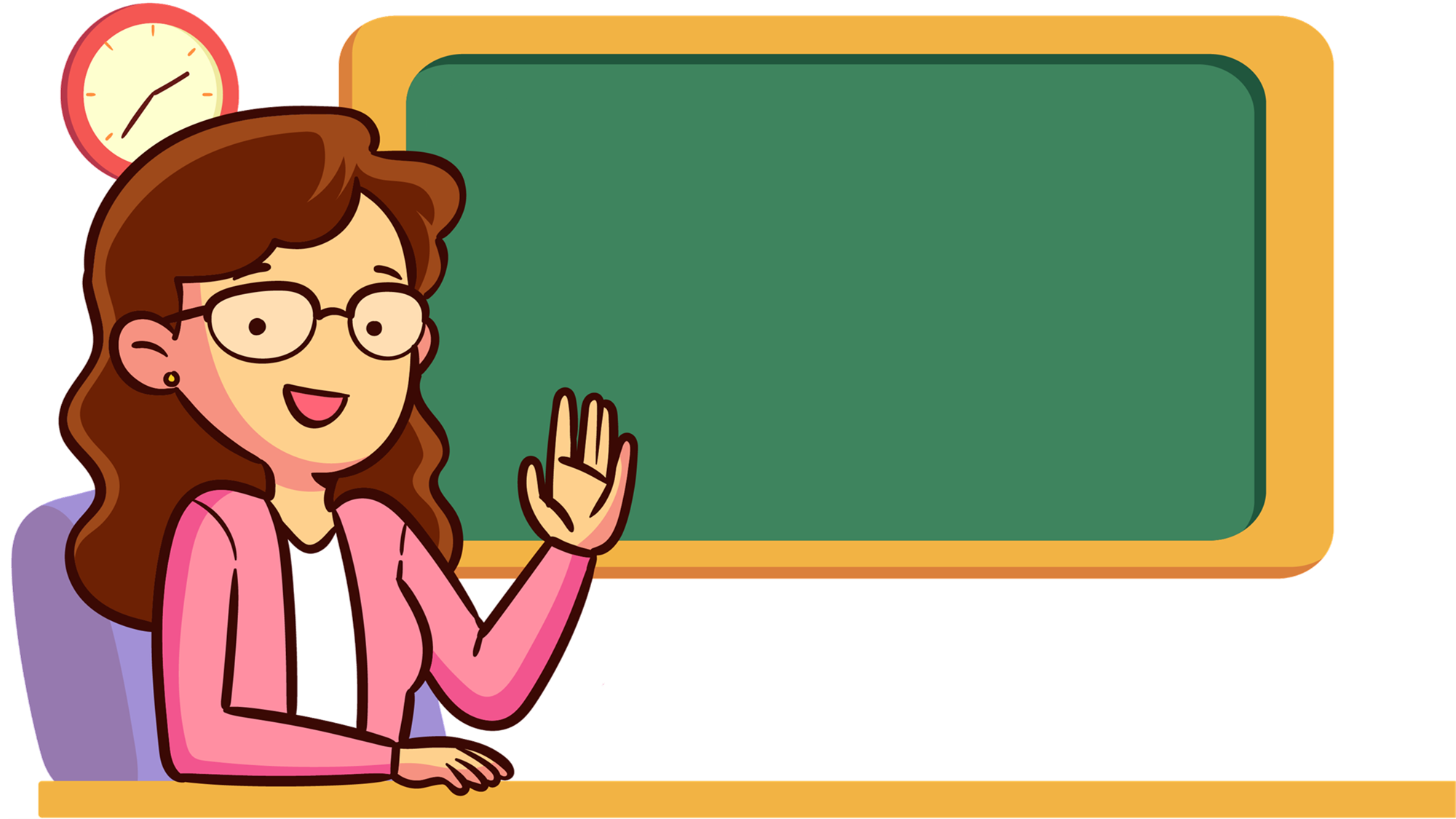 17  8
16
2
1
Đáp án: 2 dư 1
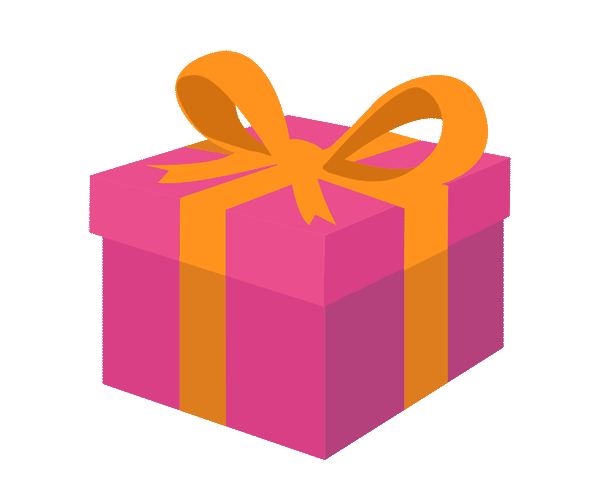 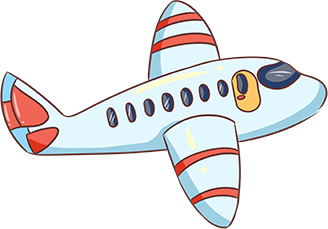 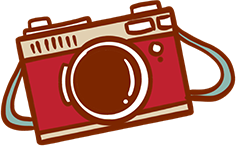 2. Chọn số dư của mỗi phép chia dưới đây
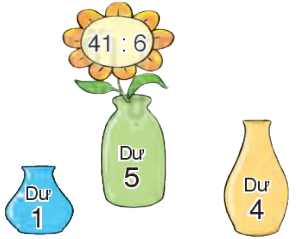 = 2 dư 5
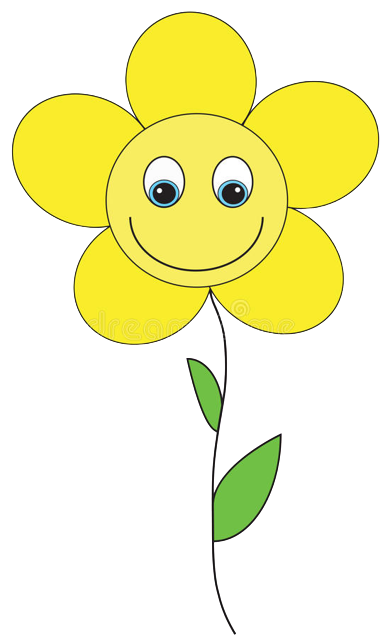 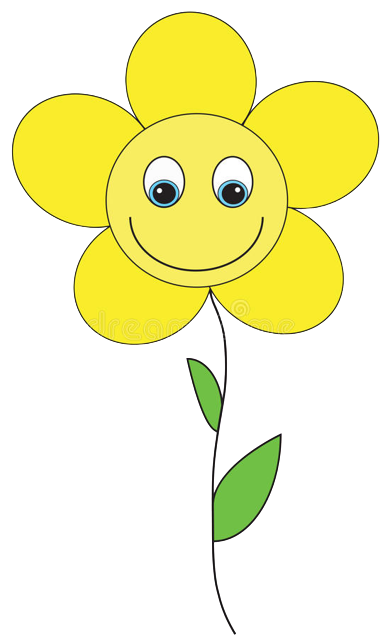 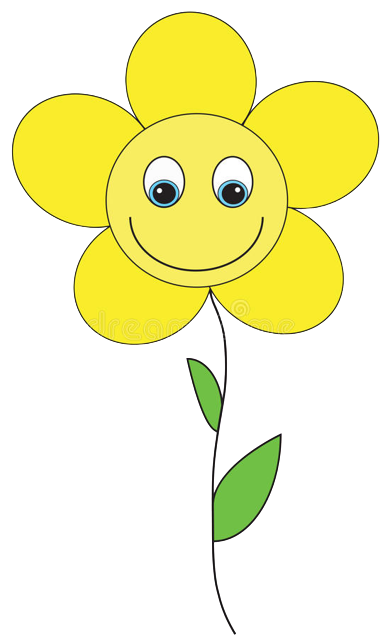 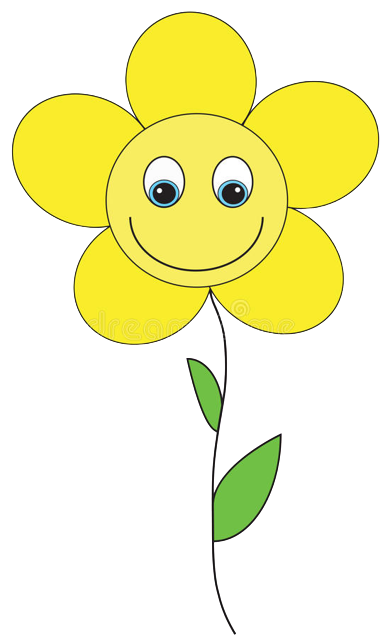 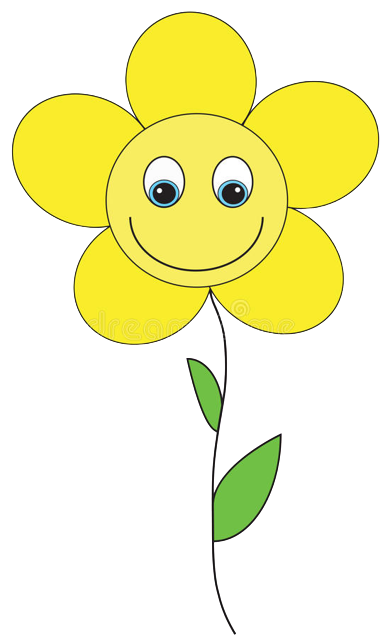 17 : 2
19 : 5
34 : 6
16 : 6
19 : 7
= 8 dư 1
= 2 dư 4
= 3 dư 4
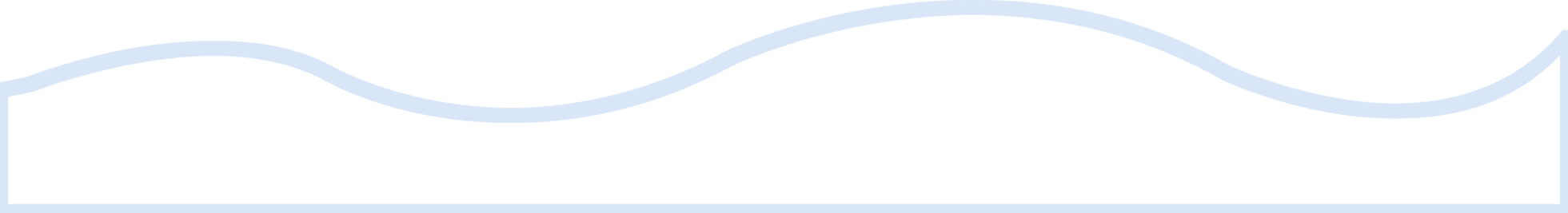 = 5 dư 4
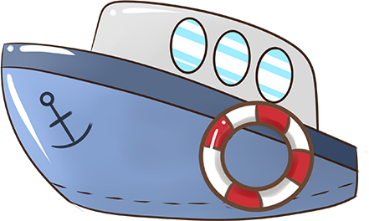 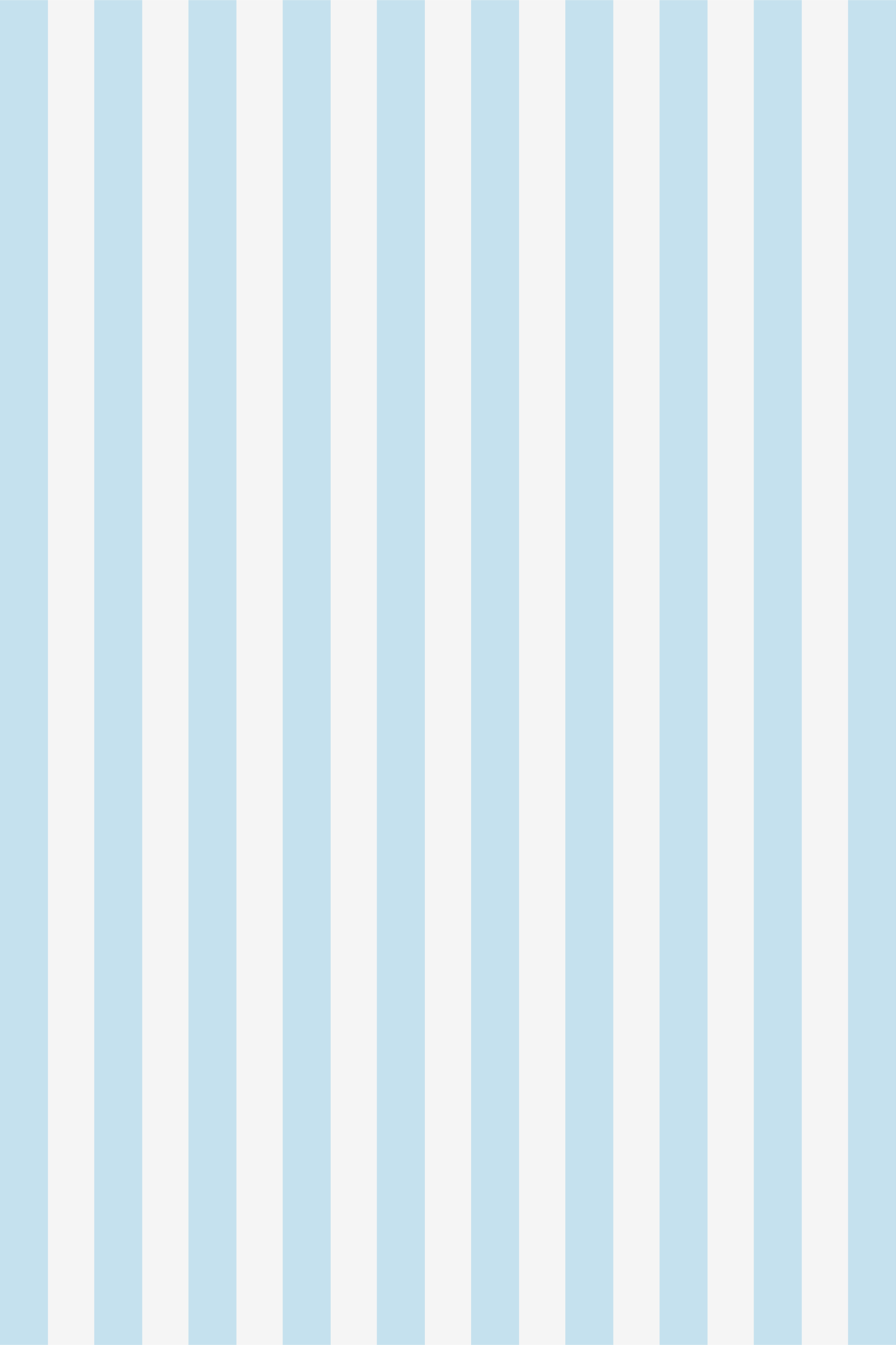 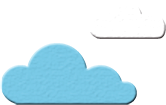 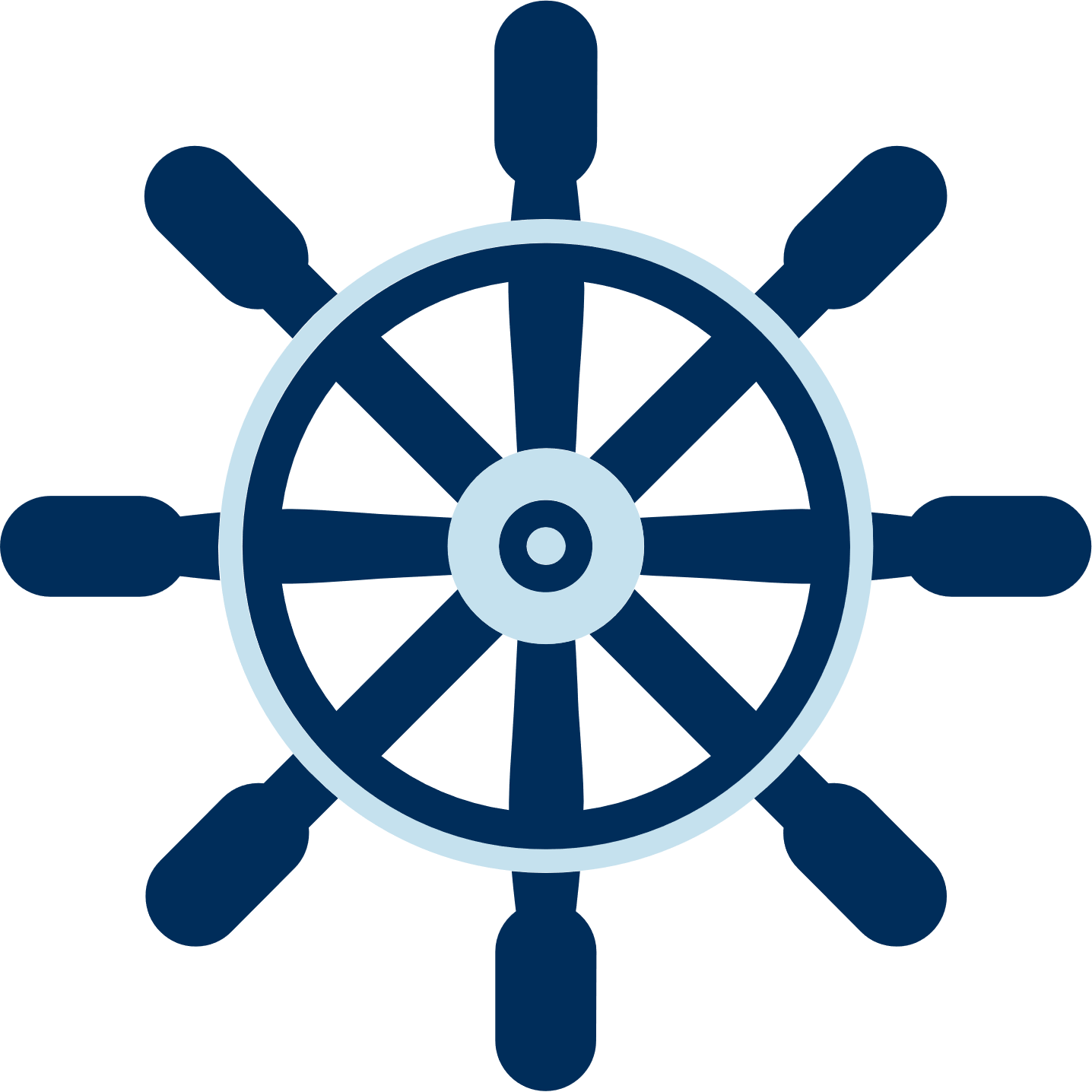 Rô-bốt chia 56 con cá vào các rổ, mỗi rổ 8 con cá. Hỏi Rô-bốt chia được bao nhiêu rổ cá như vậy?
3
Bài giải:
Số rổ cá Rô-bốt chia được là:
56 : 8 = 7 (rổ)
Đáp số: 7 rổ cá
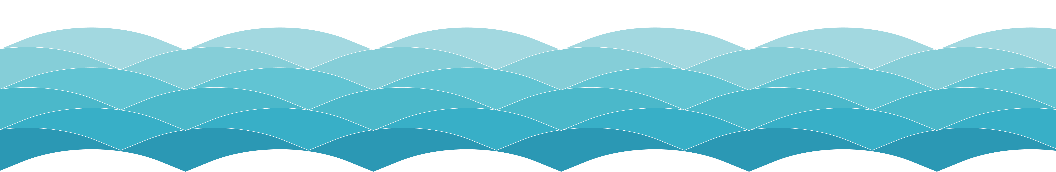 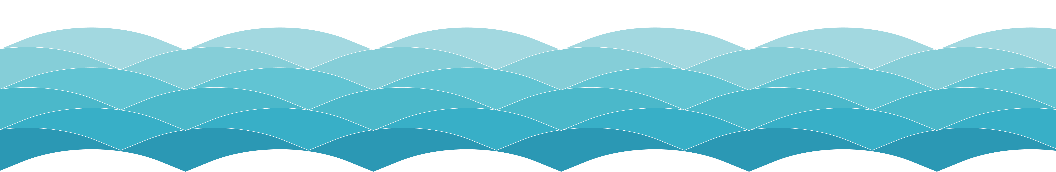 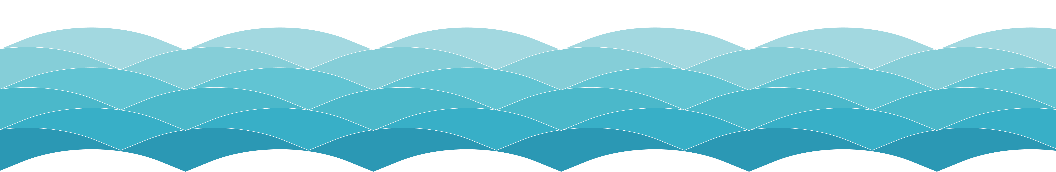 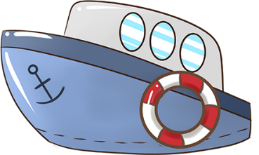 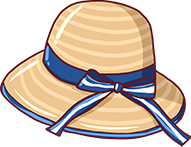 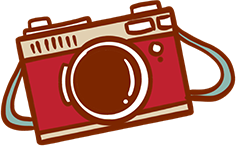 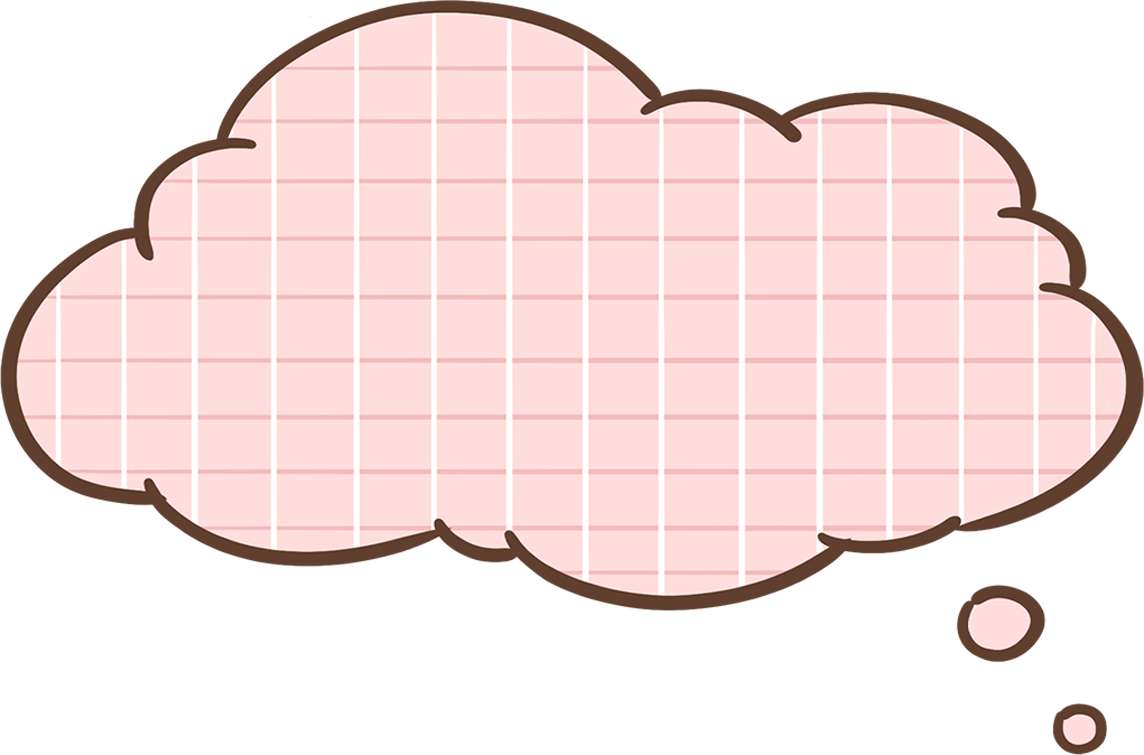 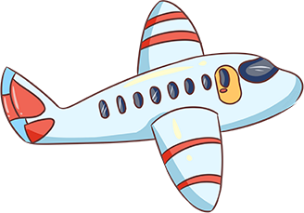 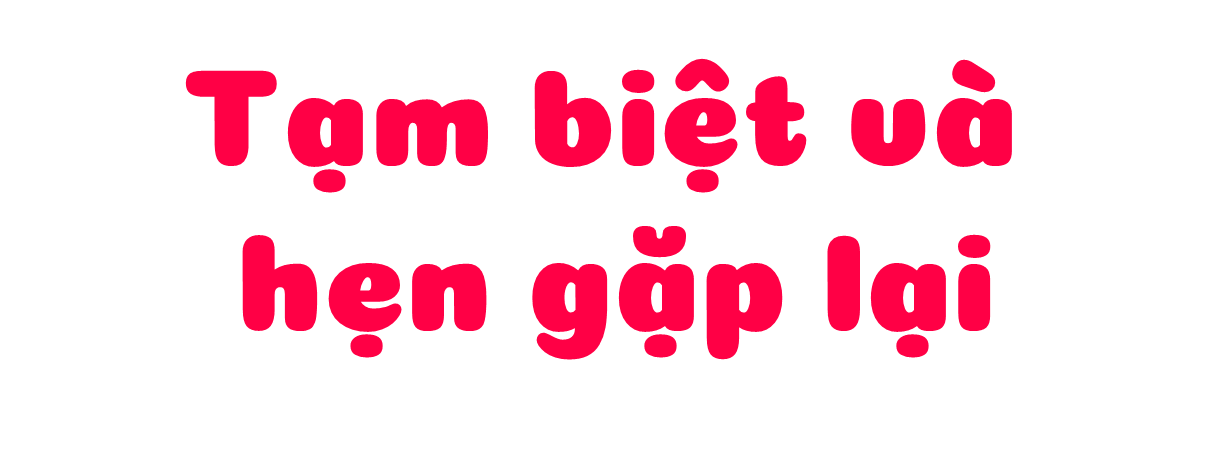 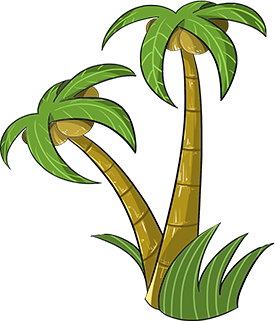 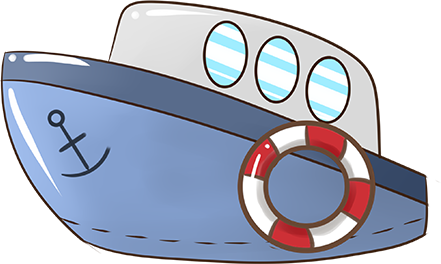 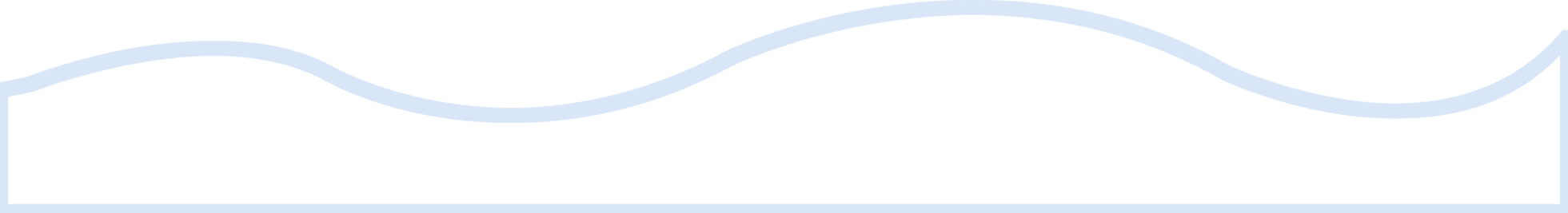 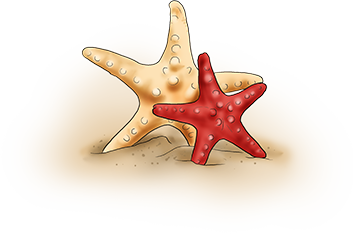 [Speaker Notes: Thiết kế: Hương Thảo – tranthao121004@gmail.com]